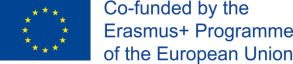 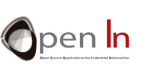 UNIDAD 5
Las señales analógicas
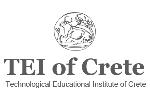 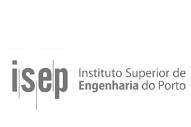 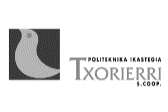 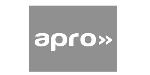 Objetivo y Programa de la Unidad 5
Presentar las ideas principales acerca de las señales analógicas y el uso de diferentes tipos de periféricos
Objetivo de la presentación
Programa de la presentación
Explicar las ideas básicas sobre la conversión digital y la resolución
Presentar las diferentes funciones de Arduino para utilizar señales analógicas
Presentar algunos periféricos analógicos
Present algunas ideas sobre señales PWM
2
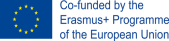 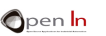 2
SEÑALES ANALÓGICAS
Ya sabes que en el mundo “digital” todo se contempla como si únicamente hubiera dos posibles valores o niveles: el nivel “1” y el nivel “0”. 
Sin embargo el mundo “real” es diferente. En la naturaleza nos podemos encontrar con magnitudes que pueden tener múltiples valores o matices y necesitamos las SEÑALES ANALÓGICAS

No todo es blanco o negro, ¡también hay grises!
3
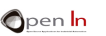 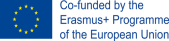 3
CONVERSIÓN DIGITAL
ADC converter
(100100101)
Digital Processing
(+,-,&,*,|)
Hoy en día existen todo tipo de sensores y “transductores” capaces de medir y ofrecer una tensión analógica equivalente a la magnitud física que están midiendo. 
Es imprescindible convertir las tensiones analógicas en sus equivalents valores digitales o binarios. 
Para ello se emplean ciertos circuitos electrónicos llamados “Convertidores Analógicos Digitales”, o bien “Analog Digital Converters”. Abreviadamente “ADC”. 
Arduino lleva integrado el circuito convertidor conectar externamente el sensor o transductorADC. 
Lo único que tienes que hacer es de la magnitud que vayas a medir, a la patilla de entrada analógica.
Temperature
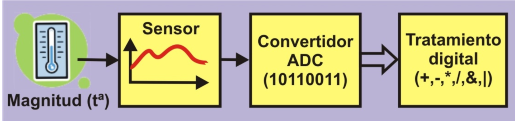 ¡¡ La velocidad de conversión de Arduino UNO es más que suficiente para medir la mayor parte de magnitudes físicas analógicas !!
4
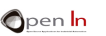 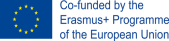 4
RESOLUCIÓN
Otro factor que debes tener en cuenta en un circuito convertidor ADC es su precisión o “resolución”. 
¿Cómo establecer una relación entre la tensión analógica y el valor binario? 
Necesitas conocer una constante llamada “Tensión de referencia” (VREF). Es la tensión que emplea el circuito convertidor para hacer sus operaciones internas. 
En el caso del convertidor integrado en Arduino UNO se dice que tiene una resolución de 10 bits. Esto es, el resultado que ofrece tras una conversión, puede tener 1024 valores binarios posibles (210).
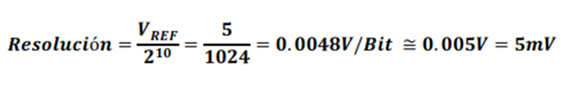 ¡¡ IMPORTANTE !! La tensión analógica de entrada que vas a medir NUNCA debe ser superior la tensión de referencia VREF. Por ejemplo, si VREF = 5 V, la tensión analógica de entrada será también de 5 V como máximo.
5
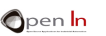 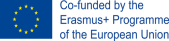 5
FUNCIONES DEL LENGUAJE ARDUINO
FUNCIÓN: ANALOGREFERENCE()
Permite establecer el valor de la tensión de referencia (VREF) que debe emplear el circuito convertidor ADC, para realizar la conversión de una tensión analógica en su equivalente digital o binario. 
La tensión VREF no debe ser mayor que la tensión general que alimenta al controlador Arduino UNO (5 V). 

analogReference(tipo); 
tipo: Selecciona el tipo de VREF que va a emplear el controlador . Las opciones son: 
DEFAULT: Es la tensión de referencia por defecto. VREF es la misma que la tensión con la que se alimenta el controlador: 5 V (3.3 según modelo). 
INTERNAL: Es una tensión VREF fija que se genera internamente en el controlador. En el caso de Arduino UNO es de 1.1 V 
EXTERNAL: La tensión VREF deseada se aplica por la patilla AREF del controlador.
6
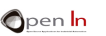 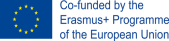 6
FUNCIONES DEL LENGUAJE ARDUINO
FUNCIÓN: ANALOGREAD()
Es la sentencia que vas a emplear cuando quieras realizar una conversion analógico/digital. 
Cada vez que se ejecuta toma una muestra de la tensión presente en la patilla o canal analógico indicado, y realiza la conversión de la misma. 
				analogRead(pin); 

pin: 	Es el número de la patilla correspondiente al canal analógico que deseas convertir. En el caso de Arduino UNO puede ser de A0 a A5.
7
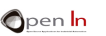 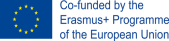 7
FUNCIONES DEL LENGUAJE ARDUINO
FUNCIÓN: MAP()
El convertidor ADC de Arduino tiene una resolución de 10 bits y puede expresar un valor comprendido entre 0 y 1023 (2^10). 
Los números con los que trabaja Arduino se empaquetan en bytes (8 bits) o múltiplos de bytes 
Esta función permite mapear, reasignar o acotar un valor comprendido entre un mínimo y un máximo, en otro 
map(valor, min, max, Nmin, Nmax); 

valor: 		Es el valor que se desea reasignar. Normalmente es de tipo int (16 			bits) o de tipo long (32 bits). No puede usarse con valores de tipo float. 
min: 		Expresa el límite mínimo del valor actual.. 
max: 		Expresa el límite máximo del valor actual. 
Nmin: 		Expresa el límite mínimo del nuevo valor. 
Nmax: 		Expresa el límite máximo del nuevo valor.
8
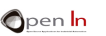 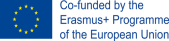 8
PERIFÉRICOS ANALÓGICOS
SENSOR DE LUZ
Se basa en un pequeño dispositivo llamado “fototransistor”. 
se trata de un componente que deja pasar a su través más o menos intensidad eléctrica, en función de la luz que incide sobre él
POTENCIÓMETROS
Son resistencias variables cuyo valor puedes modificar moviendo un eje o mando llamado “cursor”. 
Son los periféricos analógicos más económicos y simples que puedes encontrar.
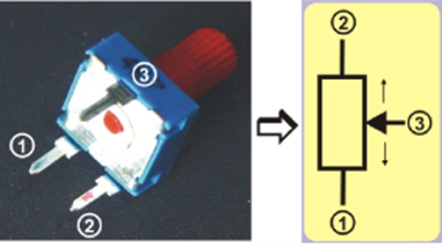 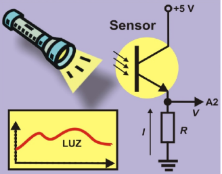 9
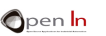 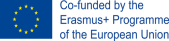 9
PERIFÉRICOS ANALÓGICOS
SENSOR DE TEMPERATURA
Este componente tiene 3 patillas
Dos de ellas se conectan con la tensión de alimentación de 0 y +5 V. 
Por la tercera patilla circula una intensidad I proporcional a la temperatura
SENSOR IR DE REFLEXIÓN
Se trata de otro sensor de luz, pero de luz infra roja (IR) no visible por el ojo humano. 
El sensor está compuesto de dos componentes. El diodo emisor (E), y el fototransistor receptor (R) de luz IR.
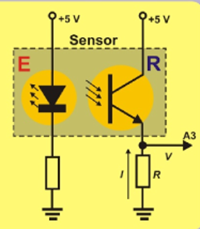 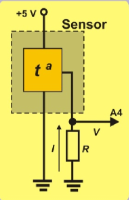 10
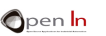 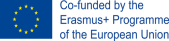 10
LAS SEÑALES PWM
La tarjeta Arduino UNO dispone de 14 patillas que pueden configurarse como entradas o salidas digitales
6 de esas patillas, las patillas 3, 5, 6, 9, 10 y 11, pueden actuar también como patillas de salida de señales PWM, predecidas del signo “~” 



WHAT ARE PWM SIGNALS??
La abreviatura “PWM” viene del inglés: “Pulse Width Modulation”, que quiere decir algo así como “Modulación de Anchura del Pulso”. Se trata de una señal digital (de “1”s y “0”s), periódica (que se repite constantemente), de una determinada frecuencia F (en un segundo se repiten X ciclos), pero “asimétrica”.
El tiempo en que la señal vale nivel “1” recibe el nombre de “ciclo útil”.
11
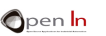 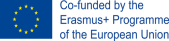 11
LAS SEÑALES PWM
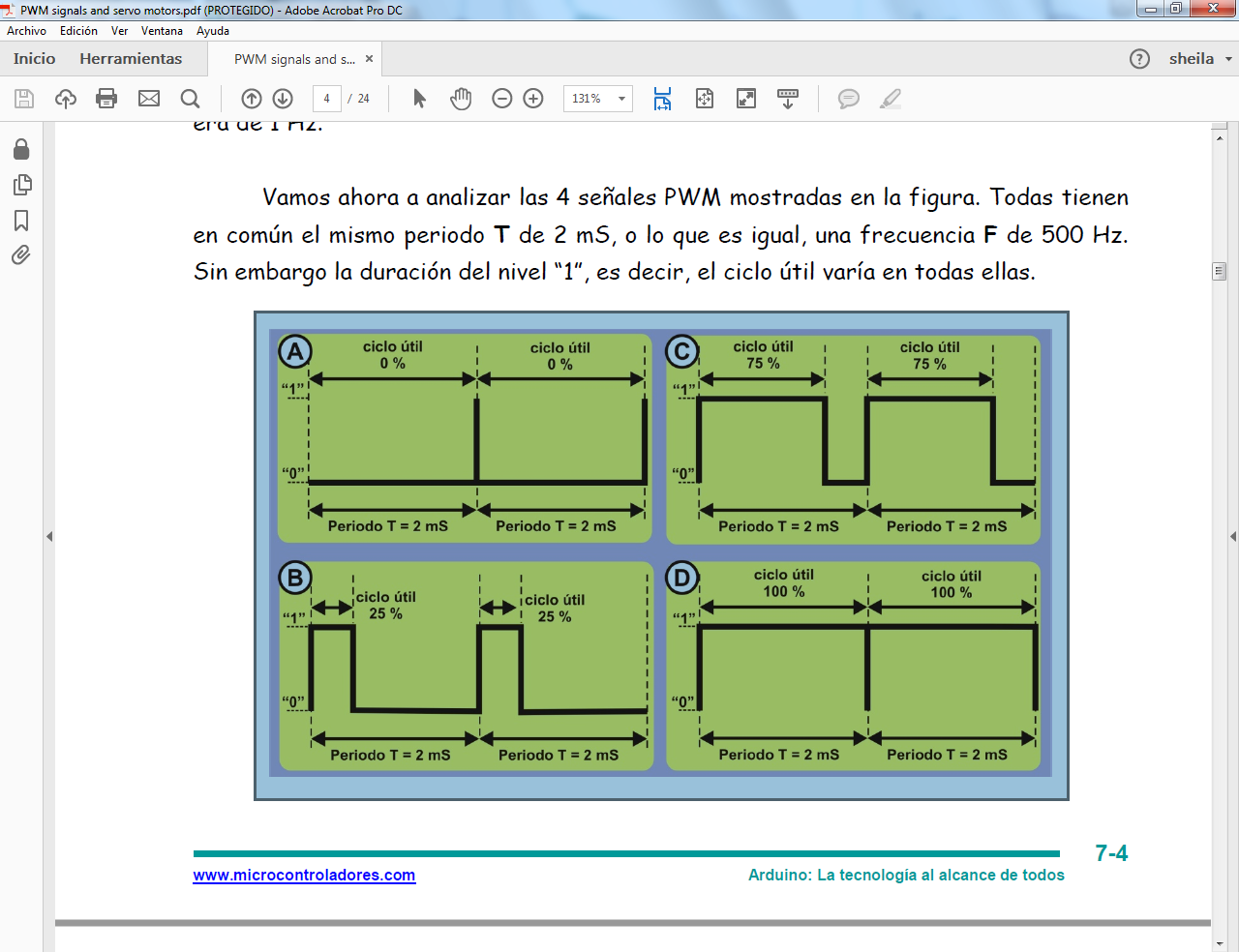 12
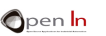 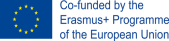 12
LAS SEÑALES PWM
WHAT ARE THEY USED FOR??
Las señales PWM permiten ajustar el tiempo en que se mantiene el nivel “1” (ciclo útil) para cada período
No necesitas configurar la patilla que genera la señal PWM como salida
HOW ARE THEY GENERATED? 
FUNCIÓN: ANALOGWRITE()
Permite ajustar la duración del ciclo útil de una señal PWM de salida.  
analogWrite(patilla, valor); 
patilla: patilla por la cual se va a generar la señal PWM. En el caso de nuestro controlador Arduino UNO pueden ser: 3, 5, 6, 9, 10 y 11. 
valor: determina la duración del ciclo útil. Es un número de un byte comprendido entre 0 y 255.
13
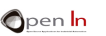 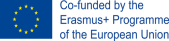 13
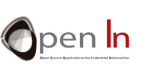 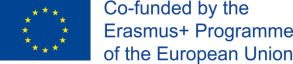 UNIDAD 5 Las señales analógicas
Gracias
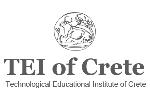 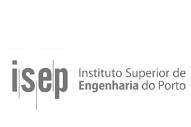 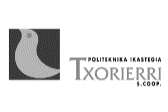 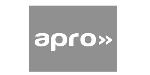